Krátký pohled městské části
Kdo se podílí?
Politici
Úřad
Developeři
IPR
Spolky a sousedé
Politici
Volby
Programy
Koaliční smlouvy
Ega
Reálné schopnosti
Dohoda o koaliční spolupráci 
Z důvodu dlouhodobé nespokojenosti s dosavadní koalicí na Praze 4 jsme se rozhodli podepsat tuto dohodu o spolupráci s cílem zajistit otevřenou správu městské části Praha 4. 
1. Zajistíme systematickou kvalitní péči o zeleň a úklid na Praze 4. 
2. Nedovolíme rozbít kapacitu, dostupnost ani kvalitu městské hromadné, individuální, pěší ani cyklistické dopravy. Budeme iniciovat změnu parkovacích zón na jednotný celopražský nediskriminační systém s cílem řešit dopravu v klidu, nikoli vytvářet bariéry pohybu. 
3. Seniorům a sociální péči dáme větší prostor a výrazně vyšší prioritu v investičních i provozních aktivitách městské části. 
4. Podpora kvalitě, rozsahu a různorodosti školního i předškolního vzdělávání je pro nás prioritou. 
5. Budeme se starat, aby ekonomická činnost městské části vytvářela potřebné prostředky pro investiční činnost. 
6. Hospodaření i rozpočty městské části budou nadále vyrovnané. Zajistíme štíhlý, otevřený, vlídný a pružný úřad. 

Z výše uvedených důvodů, při zachování maximální otevřenosti a transparentnosti činnosti samosprávy, jsme se rozhodli ustavit Radu městské části Praha 4 ve složení: 
Starostka: Irena Michalcová 
1 místostarosta: Zdeněk Kovářík 
Místostarosta: Michal Hroza 
Místostarosta: Josef Svoboda 
Radní: Tomáš Hrdinka, Jan Hušbauer, Patrik Opa, Jaroslav Míth, Filip Vácha
Úřad
2832
Hodkovičky nad Řekou
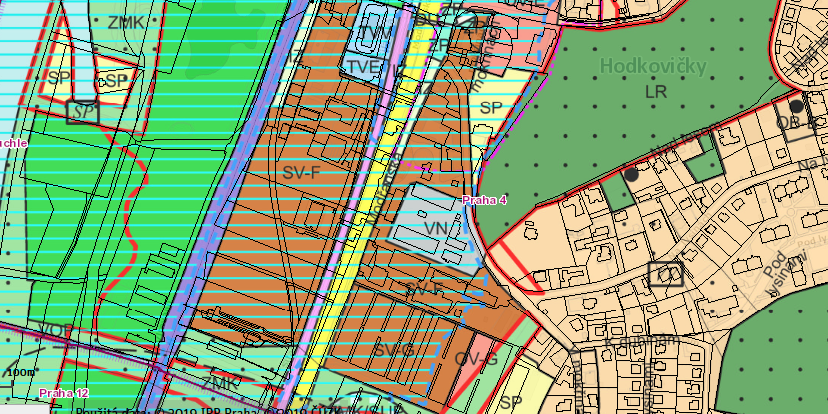 Rozhodnutí o umístění stavby
„… jsou zajištěny veškeré služby, a to veřejné stravování, restaurace, kavárny, fitness, opravna obuvi, kadeřnictví, veterinární zařízení, čerpací stanice, myčka aut, opravna vozidel.“

„…Medicínské Centrum Praha….a Poliklinika Modřany jen 2,5 km, což představuje 4 min 
jízdy autem.“
Ekorezidence Hodkovičky
Závazná stanoviska
„…ale v zájmovém území se nachází další monofunkční objekty, sloužící pro komerční využití.“

„…plánovaná výstavba společnosti Mikrotechna, která uvažuje o polyfunkčním objektu…“
IPR
Spolky
Vlastní náměty
Zájem o participaci
Vlastní iniciativa při organizování
Příprava podkladů
Co je potřeba?
V žádném případě jeden stavební úřad
Závazná stanoviska na MČ
Územní studie na MČ
PSP schvalovat ZHMP
Respekt k vlastním dokumentům
Vlastnictví klíčových pozemků 
Informace 
MPP – 90 dní